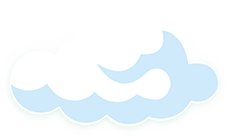 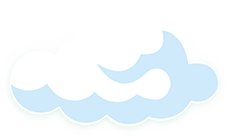 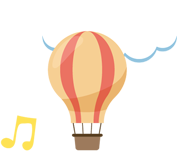 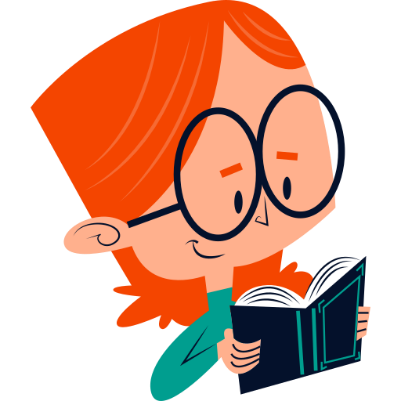 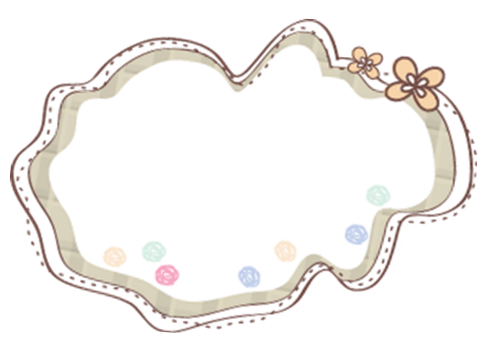 Khởi động
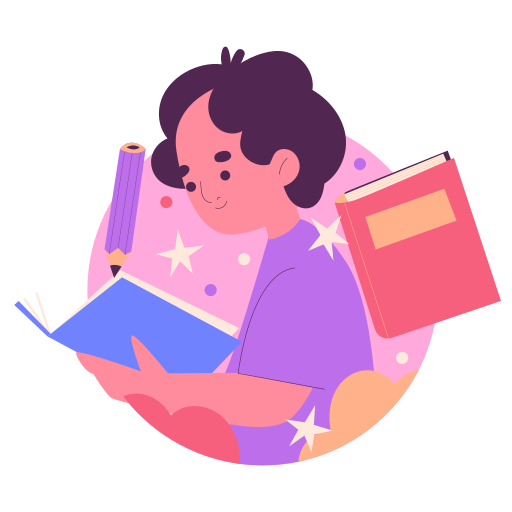 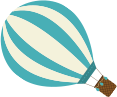 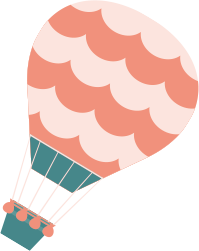 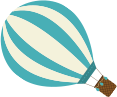 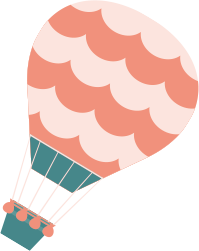 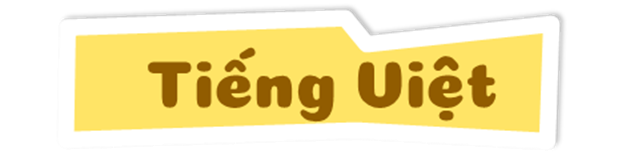 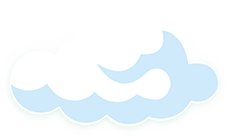 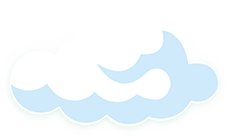 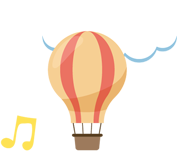 Chủ điểm: Cổng trường rộng mở
Bài 13 - Tiết 3
Nghe – viết: Nghe thầy đọc thơ
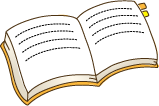 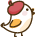 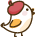 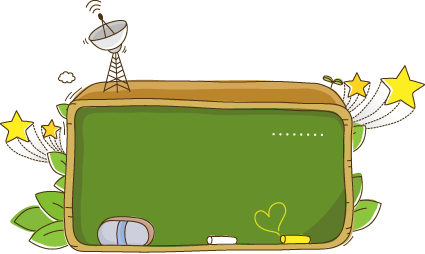 1
Nghe – viết: 
Nghe thầy đọc thơ
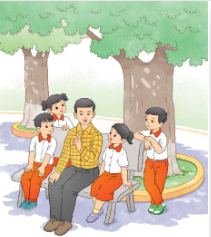 Nghe thầy đọc thơ
	Em nghe thầy đọc bao ngày
Tiếng thơ đỏ nắng, xanh cây quanh nhà
Mái chèo nghiêng mặt sông xa
Êm êm như tiếng của bà năm xưa
Nghe trăng thở động tàu dừa
Rào rào nghe chuyển cơn mưa giữa trời...
Thêm yêu tiếng hát nụ cười
Nghe thơ em thấy đất trời đẹp ra
(Trần Đăng Khoa)
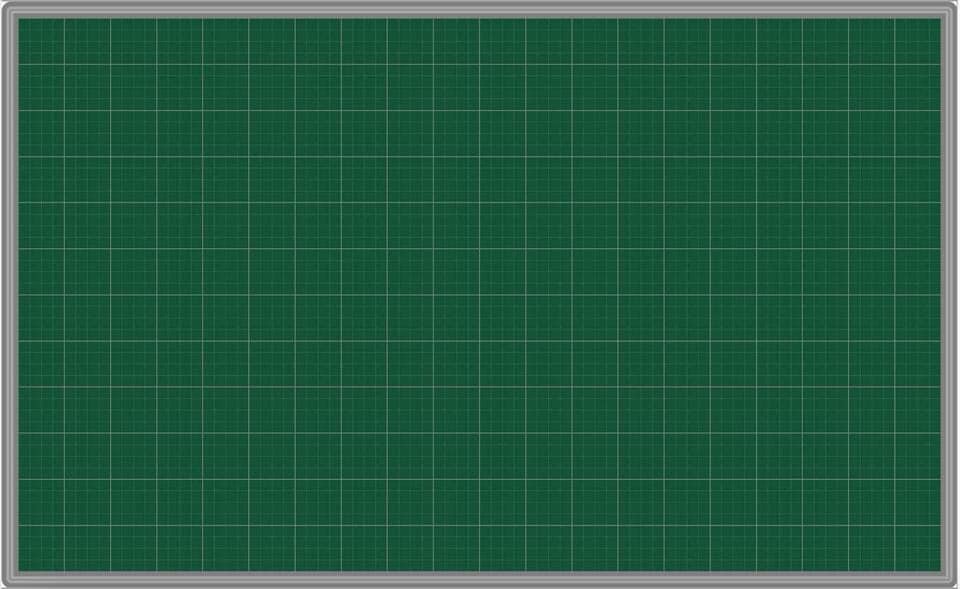 NΉ; κầy đǌ κơ
Em wΉ; κầy đǌ bao wgày
TΗĞng κơ đỏ wắng, xaζ cây Ǖίaζ ηà
Mái Έ∆o wθΗłng jặt sŪg xa
Bâng khuâng nghe vọng tiếng bà năm xưa
NΉ; Ǉrăng κở đųg Ǉàu dừa
Rào ǟào wΉ; εuΐϜn cΩ jưa giữa ǇrƟ . . .
TǗłm ΐêu ǇΗĞng hát wụ cưƟ
NΉ; κơ em κấy đất ǇrƟ Α−p ǟa.
(Tǟần Đăng KhΞ)
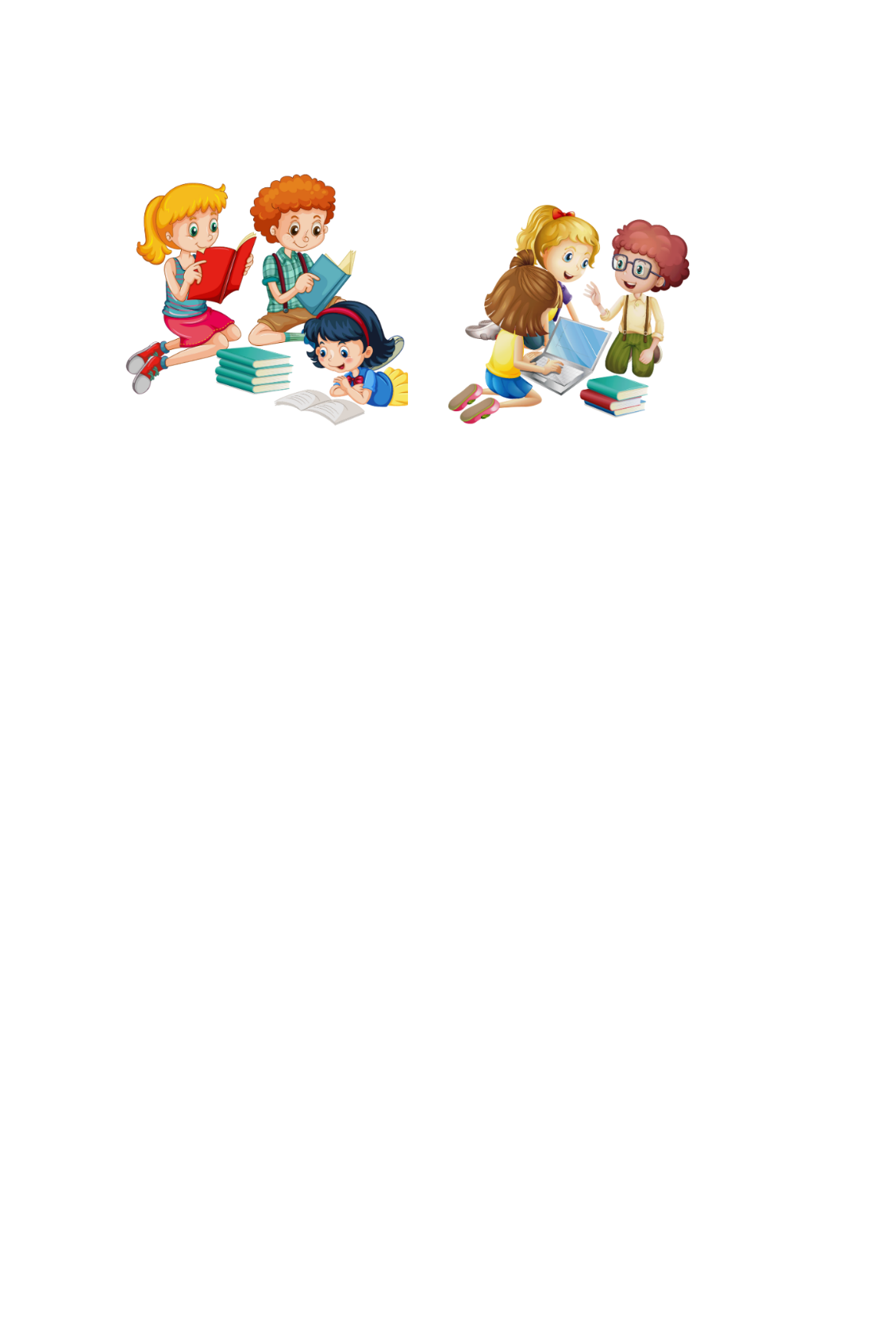 Đọc thầm đoạn văn và thực hiện các yêu cầu
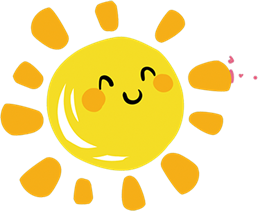 1. Gạch chân dưới tiếng/từ khó đọc, dễ viết sai.
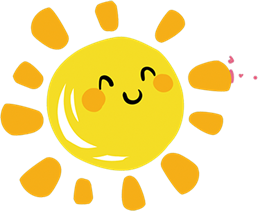 2. Em cần lưu ý điều gì khi trình bày bài viết.
Lưu ý khi trình bày
Lùi vào 2 ô ly
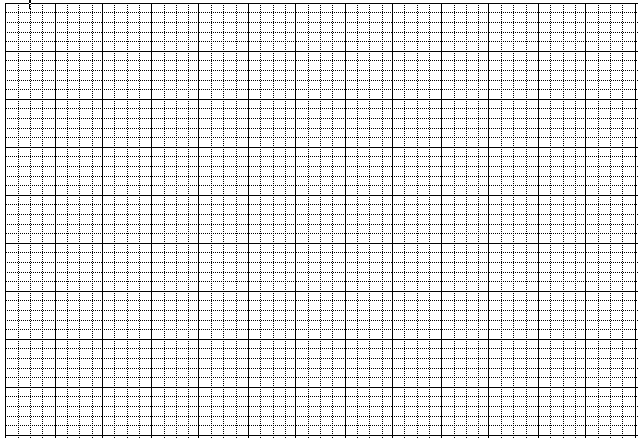 Em wΉ; κầy đǌ bao wgày
Lùi vào 1 ô ly
TΗĞng κơ đỏ wắng, xaζ cây Ǖίaζ ηà
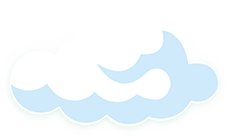 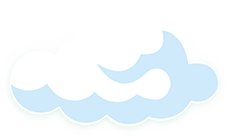 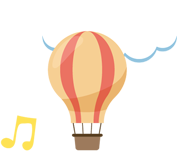 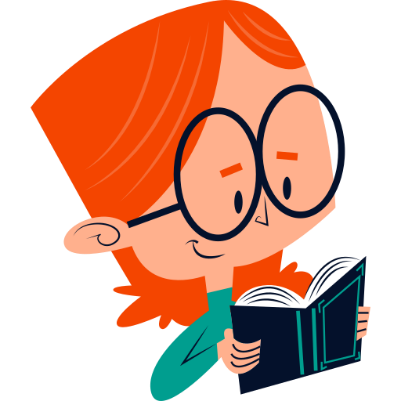 Cùng luyện từ khó
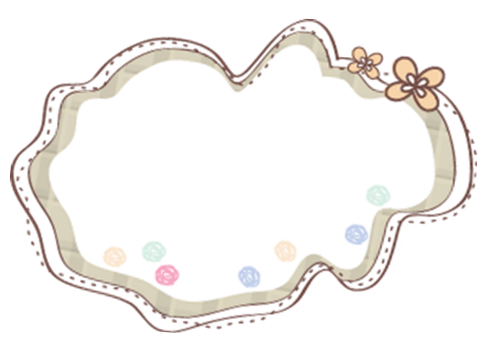 nghiêng mặt
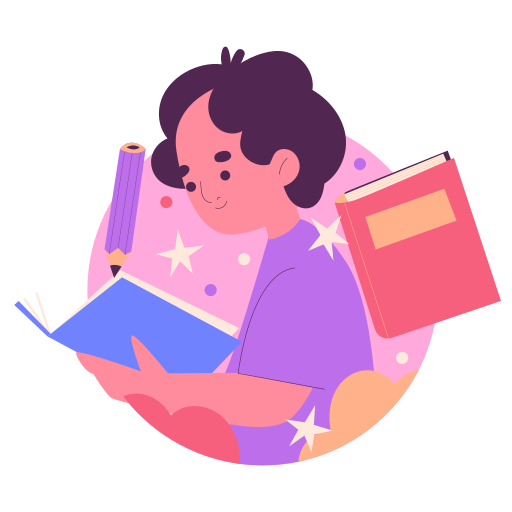 nghiêng mặt
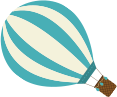 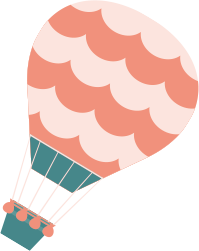 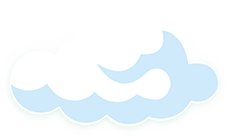 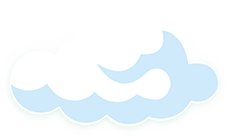 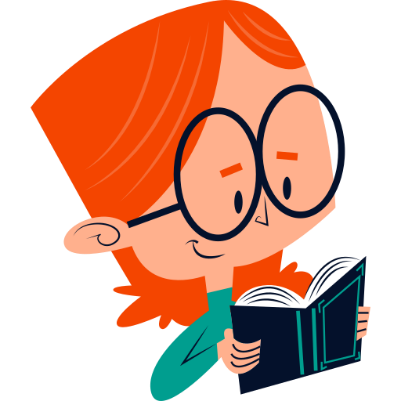 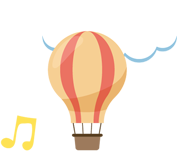 Cùng luyện từ khó
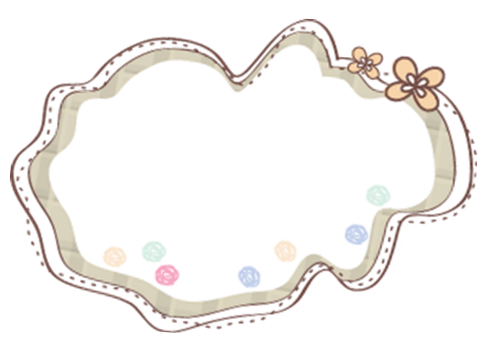 thở động
nghiêng mặt
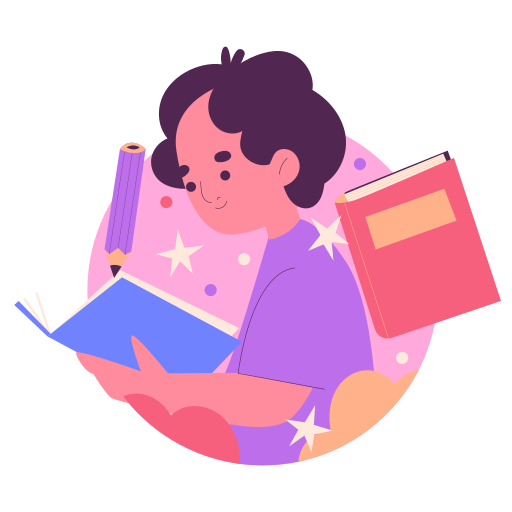 thở động
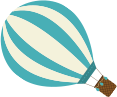 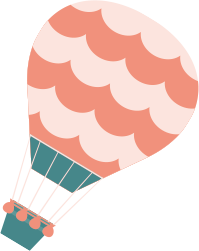 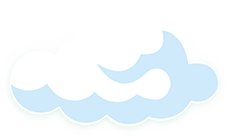 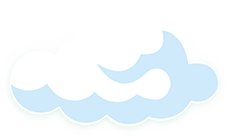 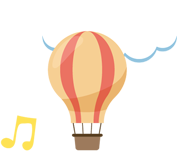 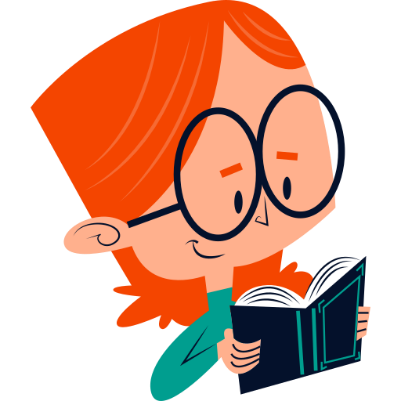 Cùng luyện từ khó
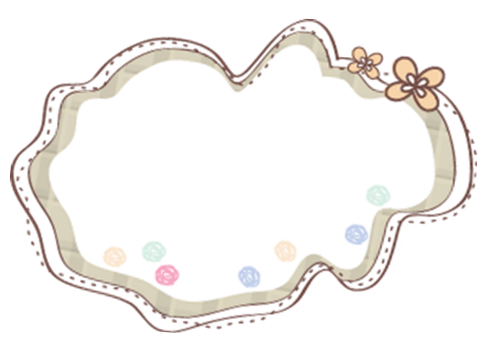 thở động
nghiêng mặt
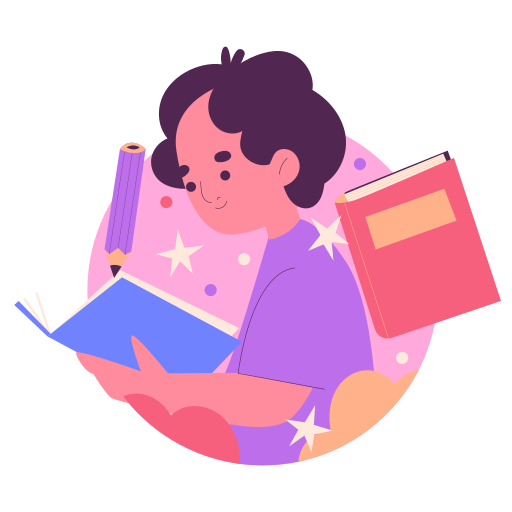 rào rào
rào rào
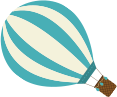 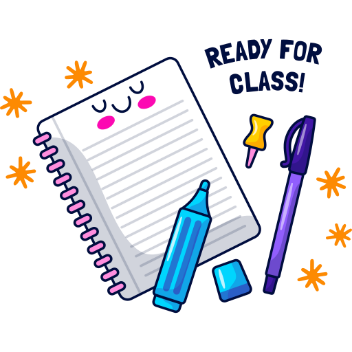 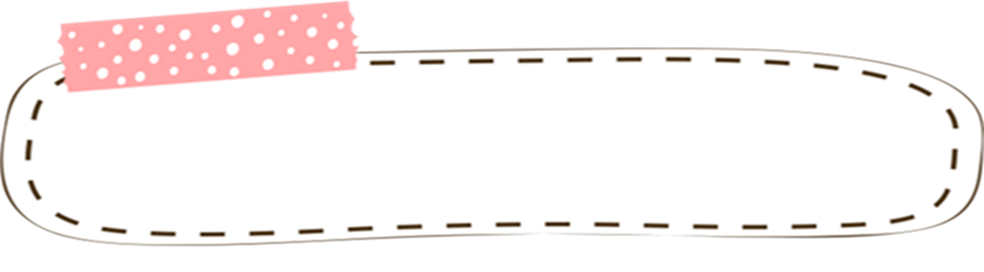 Lưu ý về tư thế ngồi viết
Thẳng lưng, chân đặt đúng vị trí
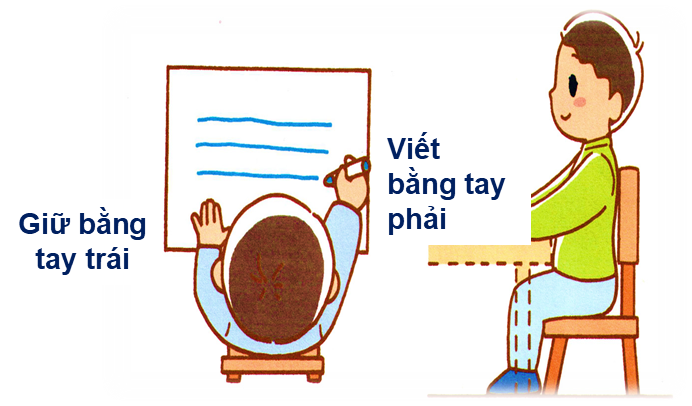 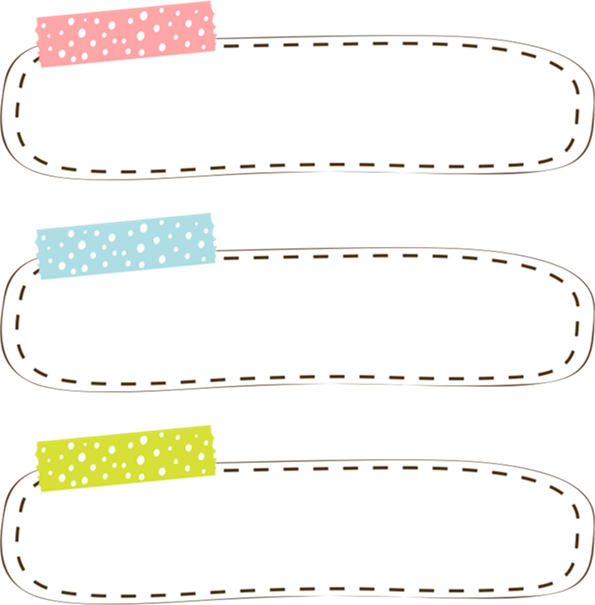 Khoảng cách từ mắt đến vở 25 – 30cm
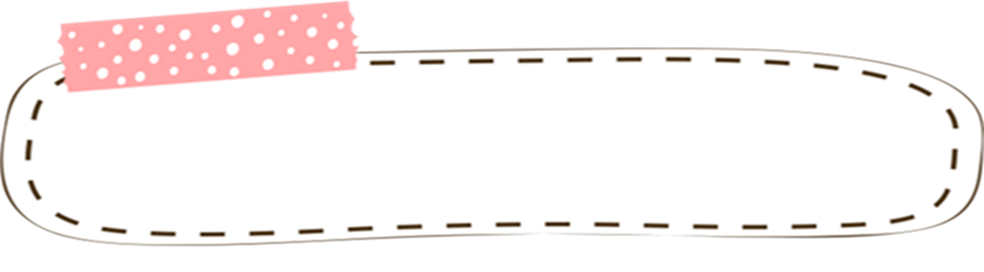 1 tay cầm viết, 1 tay giữ trang vở
Tiêu chí đánh giá
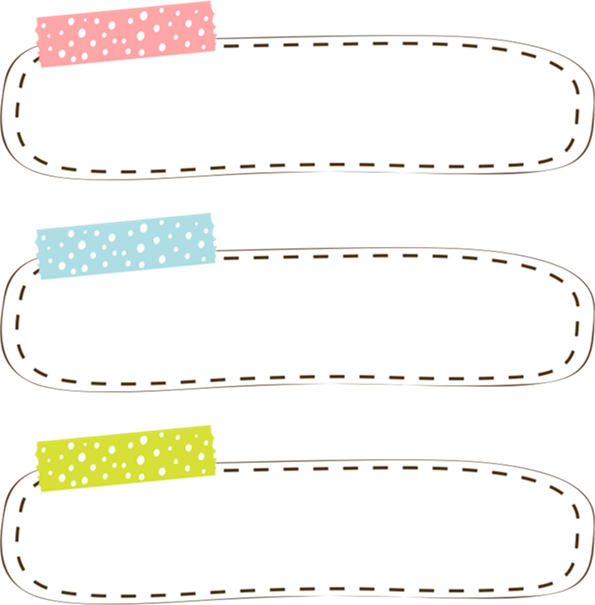 1. Sai không quá 5 lỗi
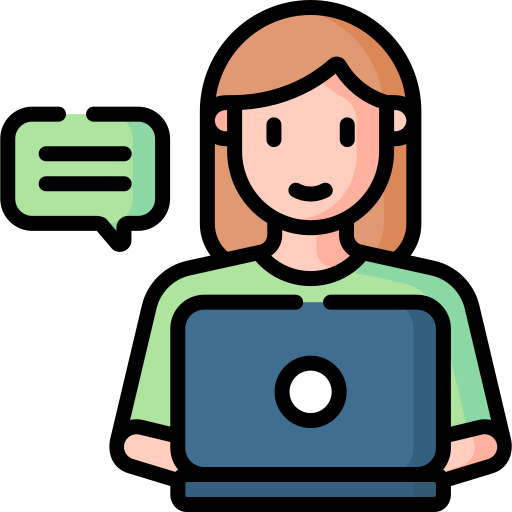 2. Chữ viết rõ ràng, sạch đẹp
3. Trình bày đúng hình thức
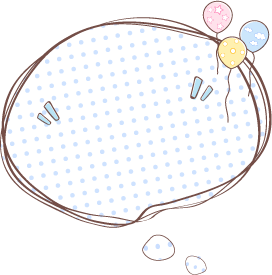 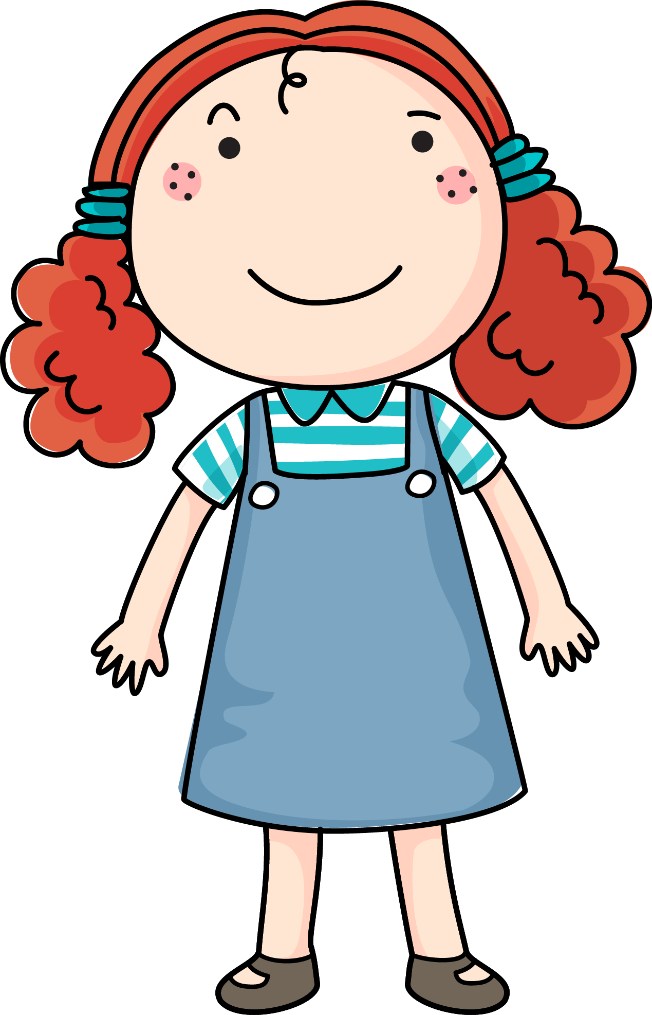 Em hãy tự đánh giá phần viết của mình và của bạn
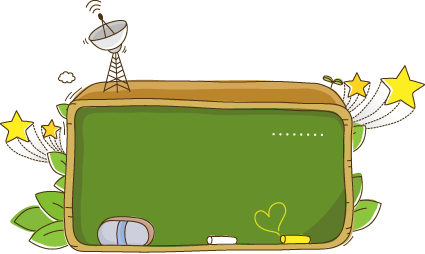 2. Làm bài tập a hoặc b
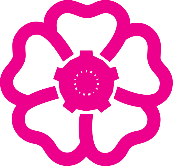 a. Chọn l hoặc n thay cho bông hoa
Tớ là phẳng như lụa.
Trời    óng như   ửa thiêu
Tớ vẫn    ăn đều đều
Trời    ạnh như ướp đá,
Tớ càng     ăn vội vã.
           (Theo Trần Nguyên Đào)
Tớ là chiếc xe lu
Người tớ to    ù   ù
Con đường    ào mới đắp
Tớ san bằng tăm tắp.
Con đường    ào rải nhựa
n
l
l
l
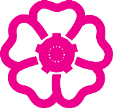 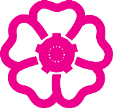 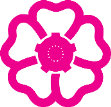 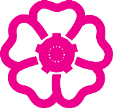 n
l
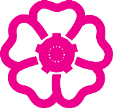 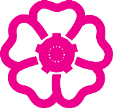 l
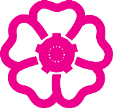 n
l
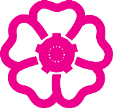 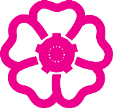 b. Tìm tiếng ăn hay ăng thay cho bông hoa
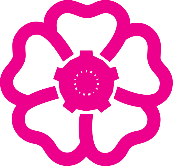 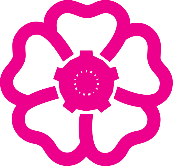 trăng
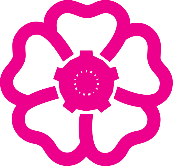 vắng
Đêm đã về khuya, cảnh vật         vẻ, yên tĩnh. Mặt        đã lên cao, tròn vành vạnh. Ánh           sáng          vặc, chiếu xuống mặt hồ. Những gợn sóng lăn       phản chiếu ánh sáng lóng lánh như ánh bạc.
(Theo Bảo Khuê)
trăng
vằng
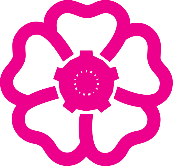 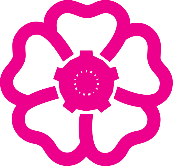 tăn
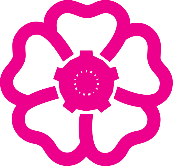 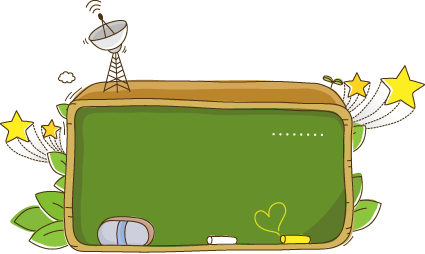 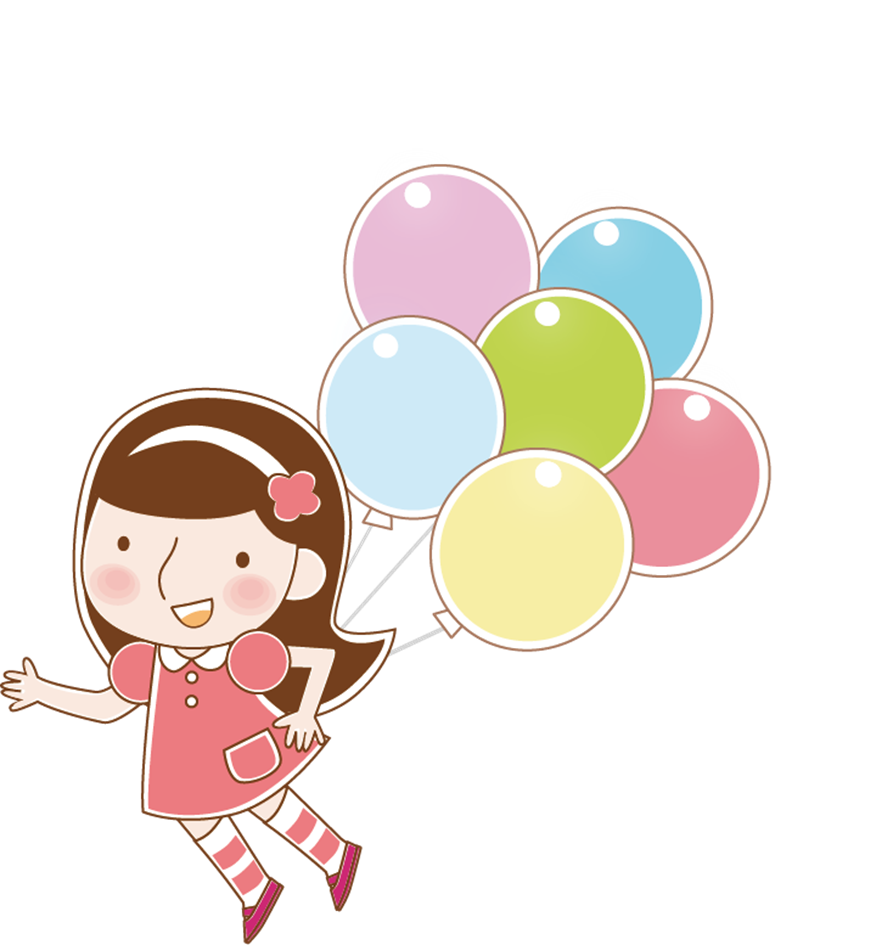 Về nhà:
Kể cho người thân nghe về một giờ học em cảm thấy vui vẻ
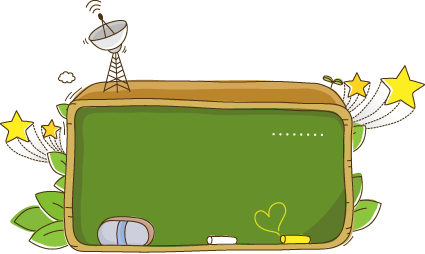 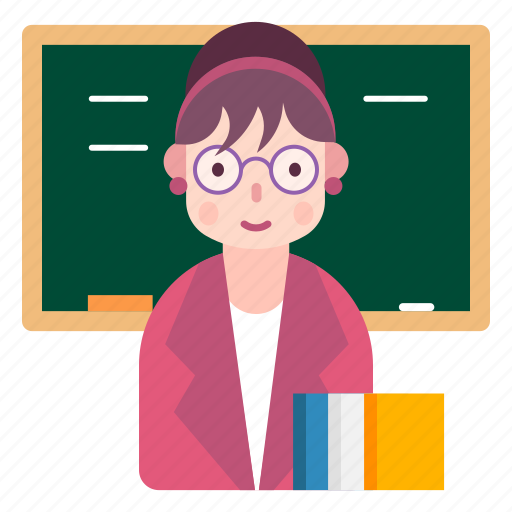 Tạm biệt và hẹn gặp lại